Paulownia Elongata
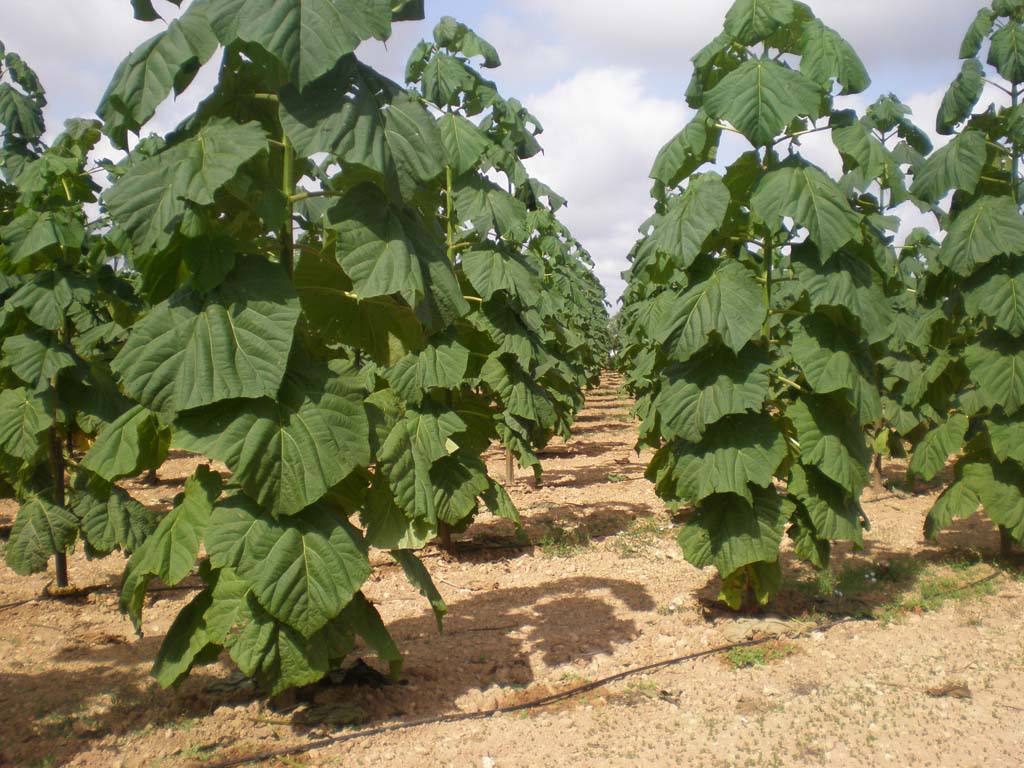 Drvo budućnostiDrvo za sve
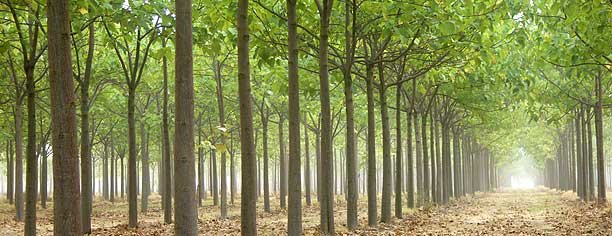 1
Čudesno brzorastuće drvo

Isplativa i profitabilna eksploatacija
Ekološki odgovorna investicija
Široki spektar upotrebljivosti cele biljke
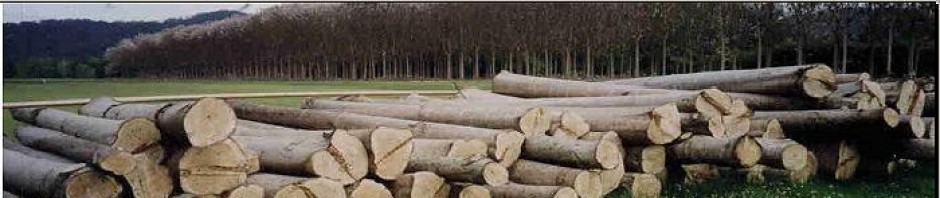 2
Poreklom iz Kine
Paulovnija vodi poreklo iz jugoistočne Kine gde se gaji više od 2000 godina.

Postoji 11 vrsta ove biljke.
Za naše podneblje je prilagodjena Paulownia elongata
zbog njene izdržljivosti na ekstremne temperature od  
-29°C do +45°C
i njenog karakterističnog pravog rasta.
3
Razmnožavanje
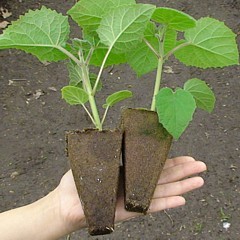 INVITRO 
organa, tkiva i ćelija u hranljivoj podlozi u kontrolisanim uslovima
IZ REZNICA veoma slaba uspešnost
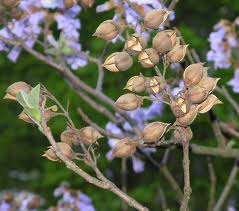 IZ SEMENA 
velika produktivnost biljke, ali slaba klijavost i gubitak originalnih karakteristika
4
Paulovnija se sadi kada su biljke veličine 10-15cm uz obaveznu adaptaciju na uslove spoljne sredine. Nakon sadnje, biljka stagnira 10ak dana.Preporučujemo sadnju na crnoj foliji uz upotrebu hidrogela (stroga primena preporučenih količina).
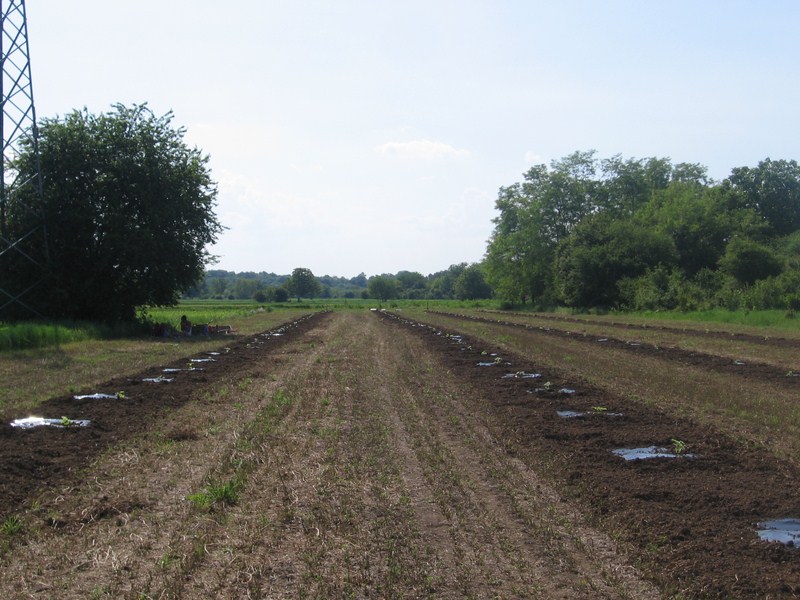 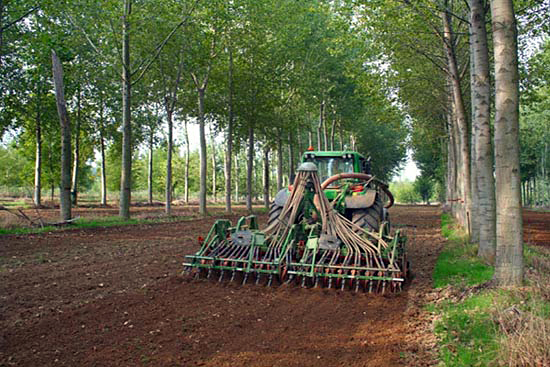 Moguća je medjuredna kultura žitarica, lucerke ili bundevara radi efikasnog korišćenja zemlje kao i zbog zaštite samog zasada paulovnije od korova.
5
Ogledni zasad Paulovnije Elongate Spasojević - Markovac - 20. maj 2012.
Njiva 3.klase površine 0.5ha
Zasadjeno 250 komada hibrida F1 u medjurednoj kulturi sa lucerkom.
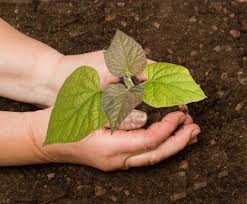 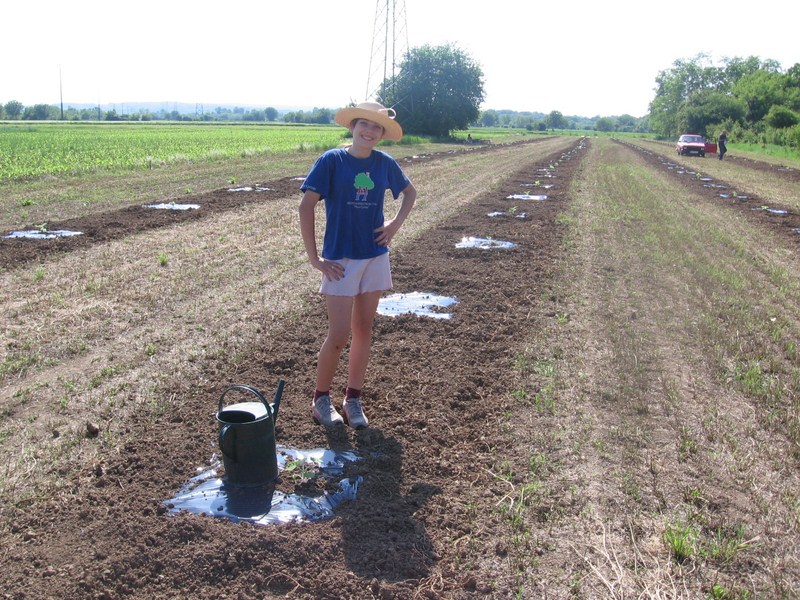 Rastojanje 5m x 3.5m
Na foliji bez navodnjavanja
6
Sadnica Paulovnije Elongate Hibrid F1 zasadjen na oglednom polju Spasojević u Markovcu u maju 2012. godine
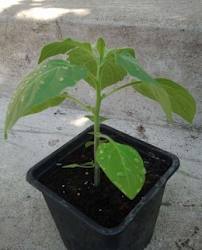 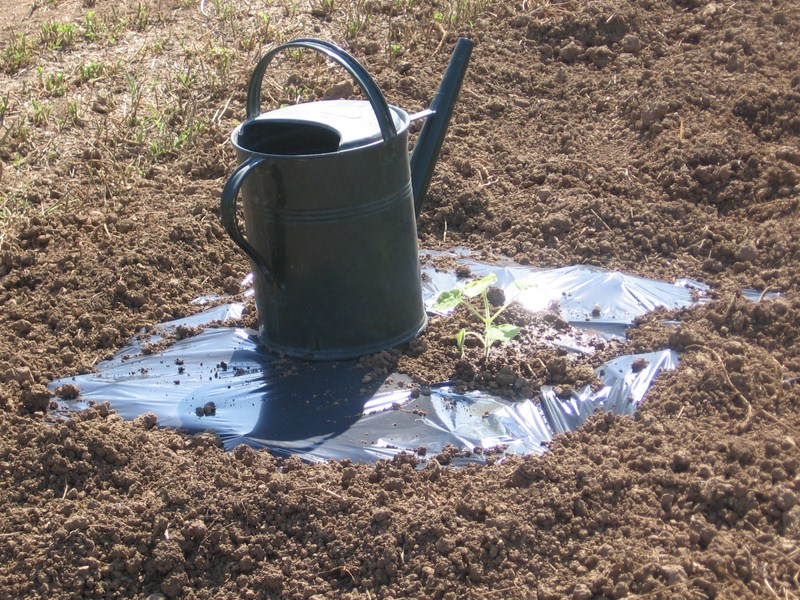 7
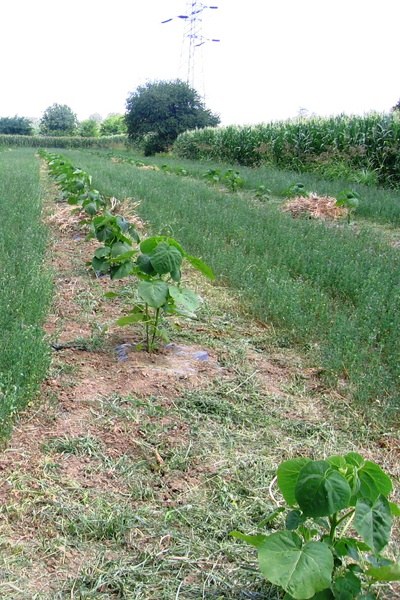 20. jul 2012.
8
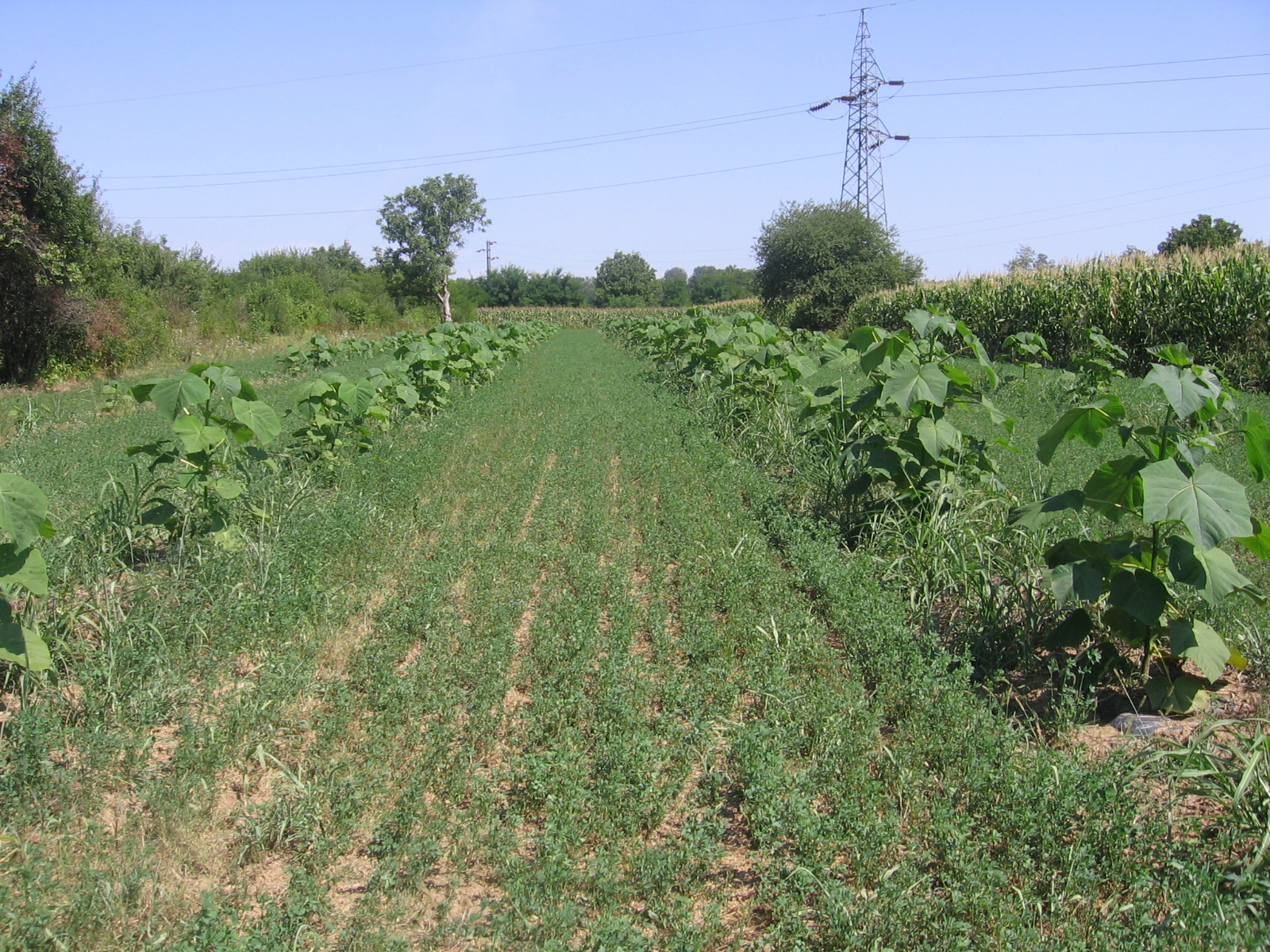 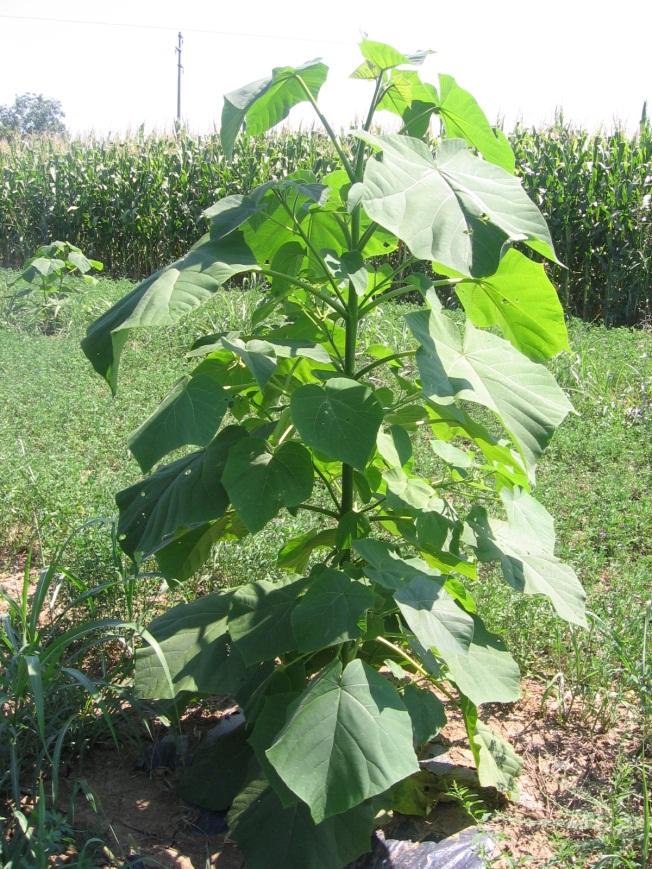 20. avgust 2012.
9
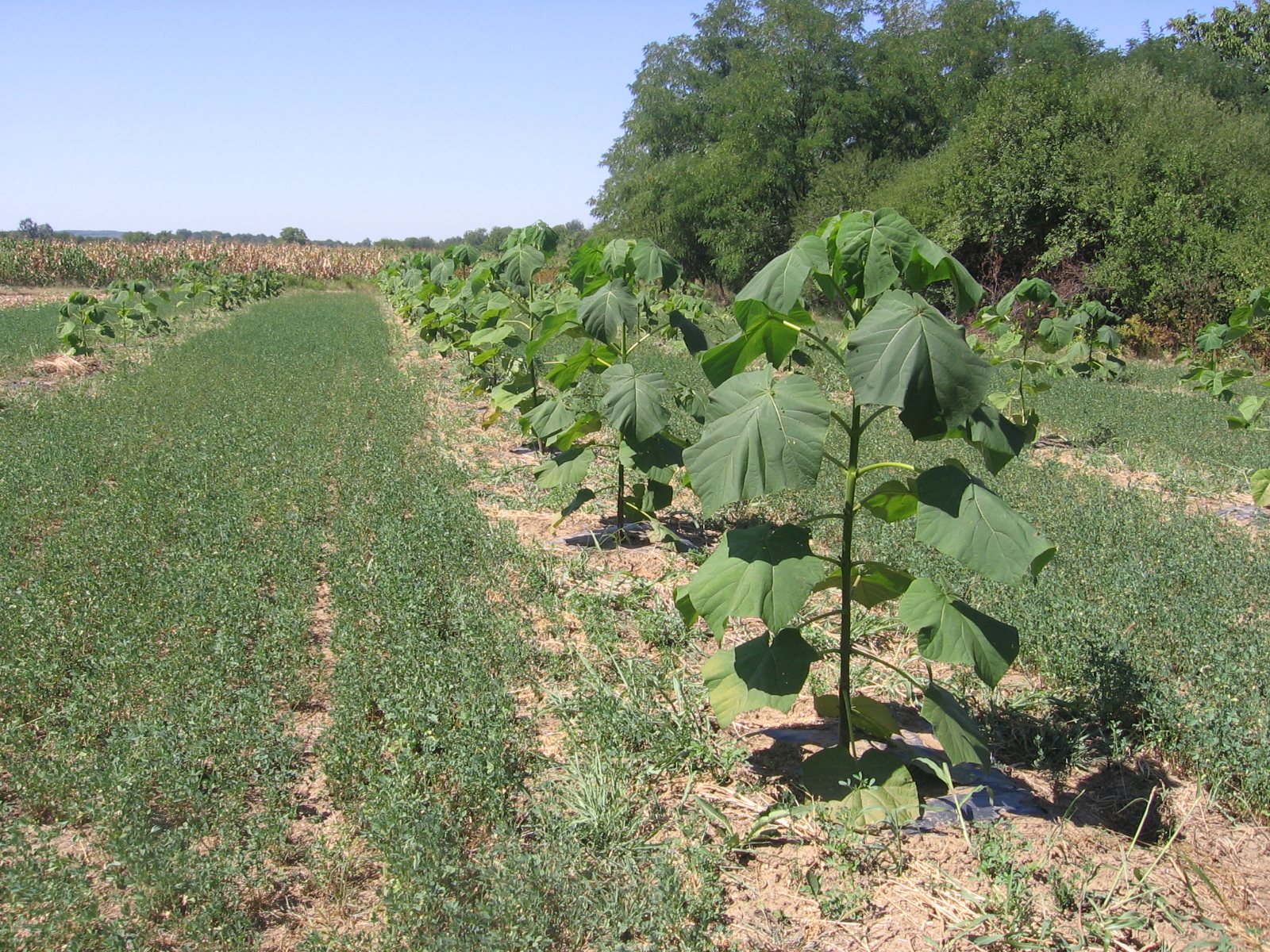 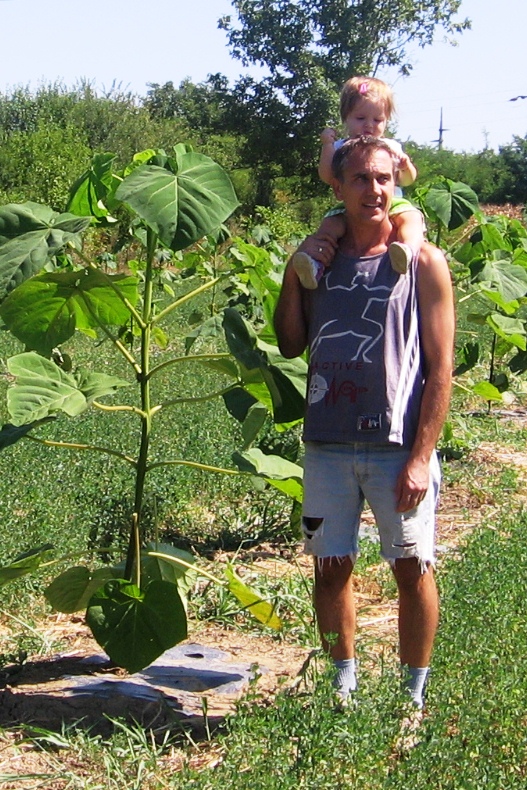 1. septembar 2012.
10
Veličina rasada 60 dana posle sadnje
Veličina rasada 90 dana posle sadnje
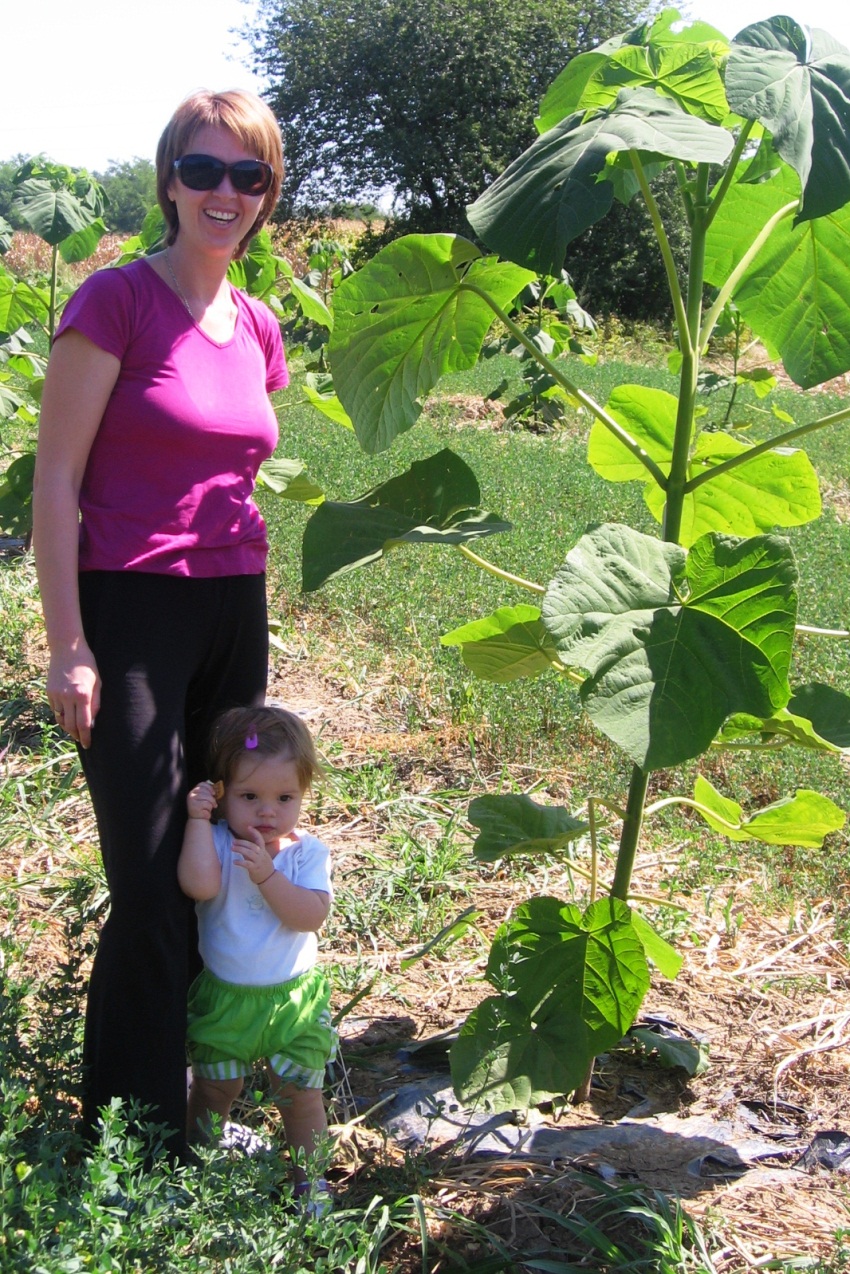 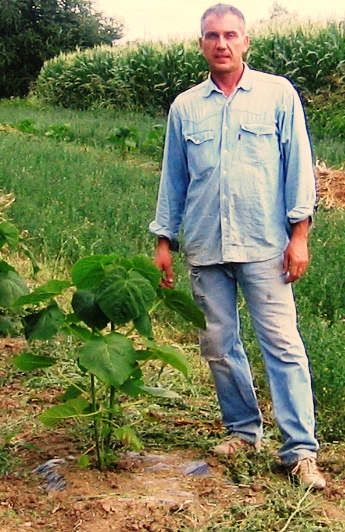 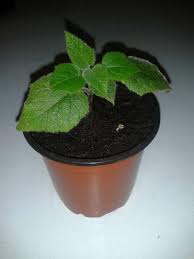 11
Zasad Paulovnije posle 3 godine
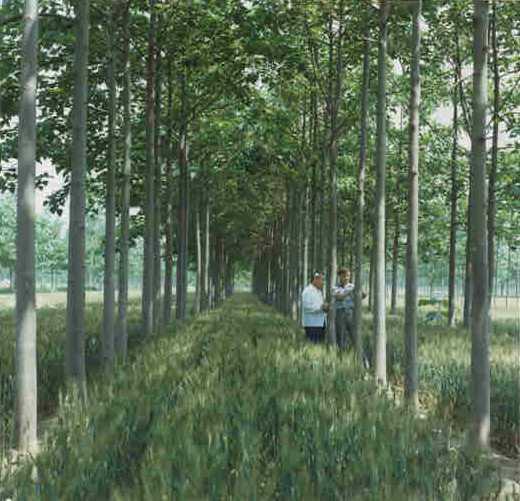 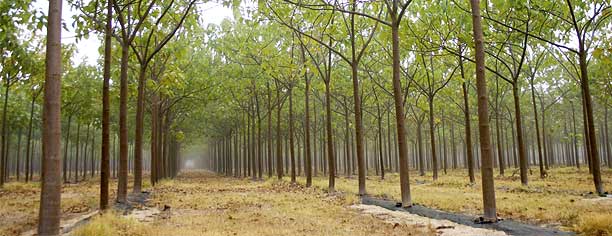 12
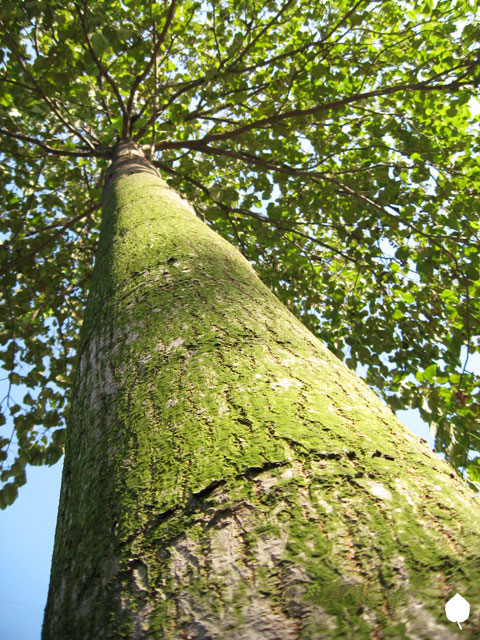 Posle 8 do 10 godina
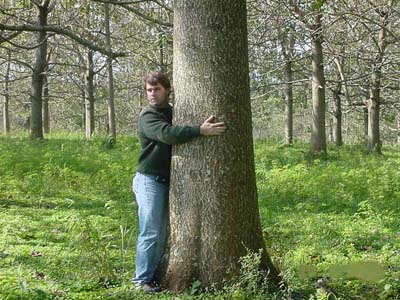 13
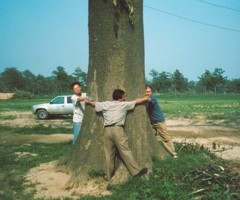 Posle 30 godina
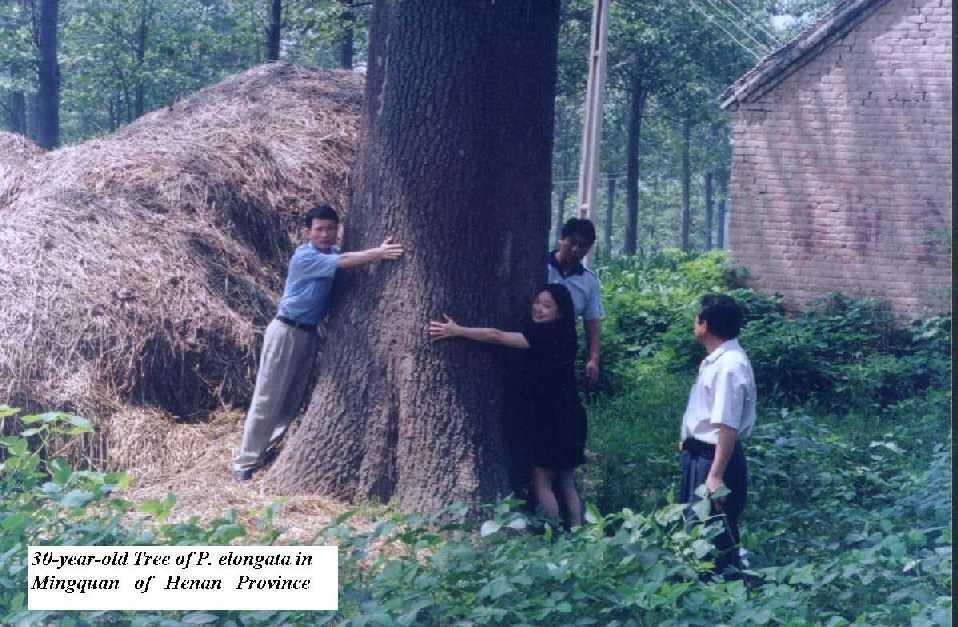 14
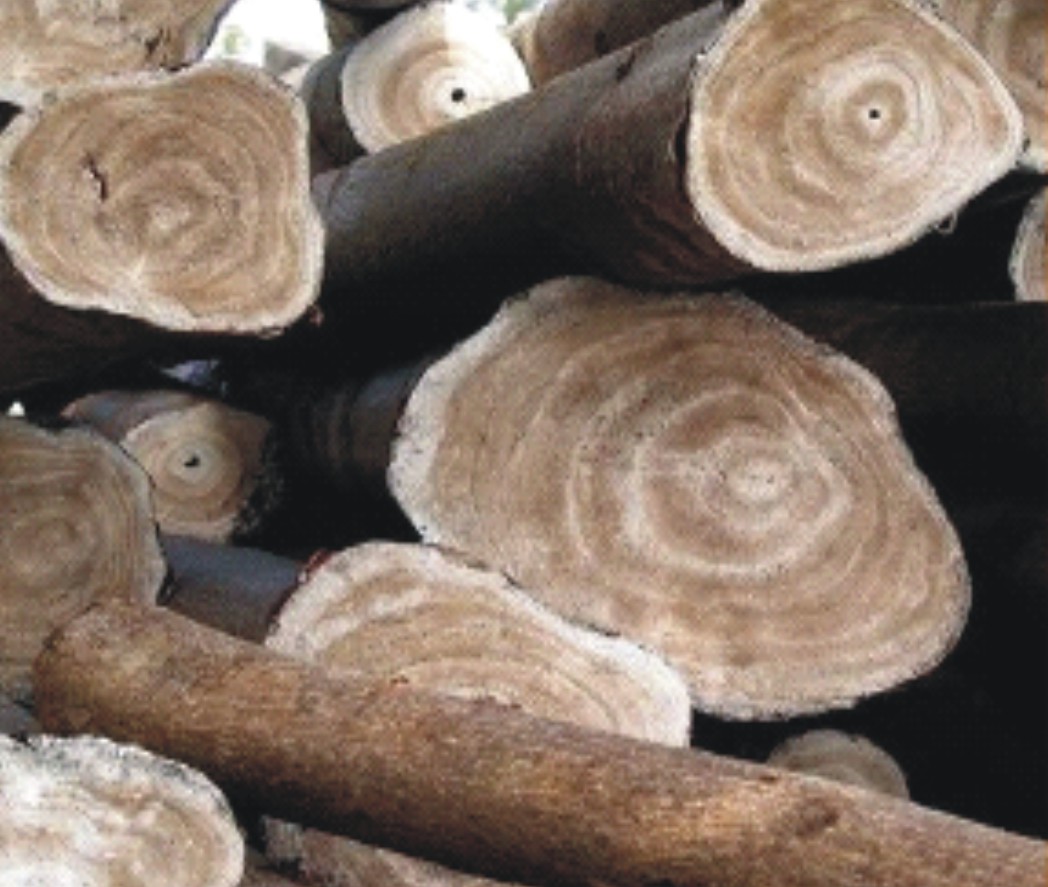 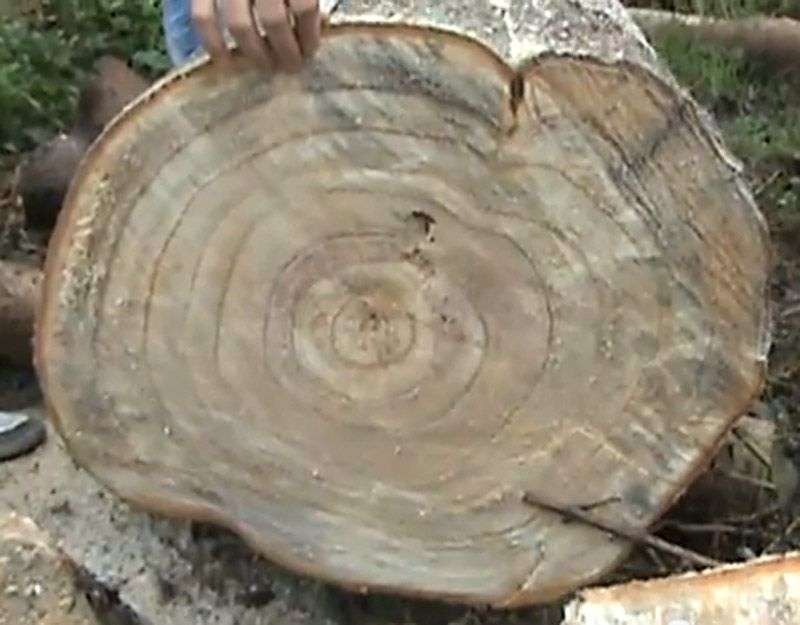 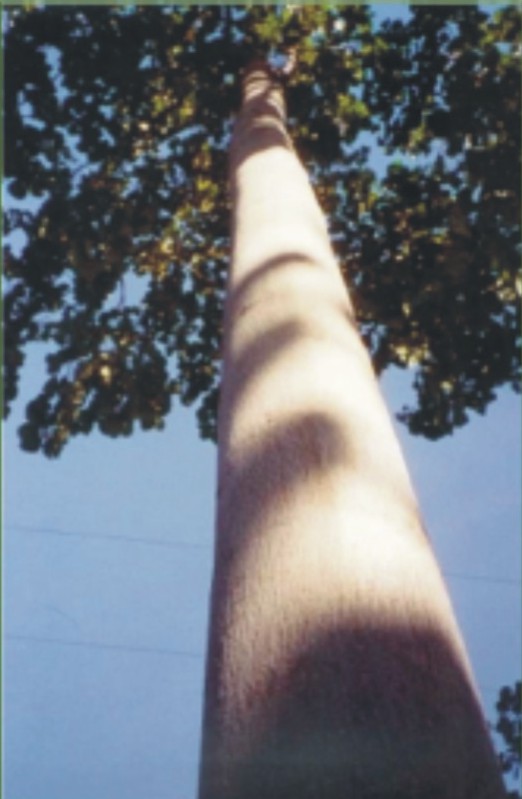 Prva eksploatacija posle osam godina kada svako stablo ima od 0,5 do 1m3 gradje !
15
Neslućene mogućnosti upotrebe Paulovnije Elongate
Paulovnija u drvnoj industriji i brodogradnji
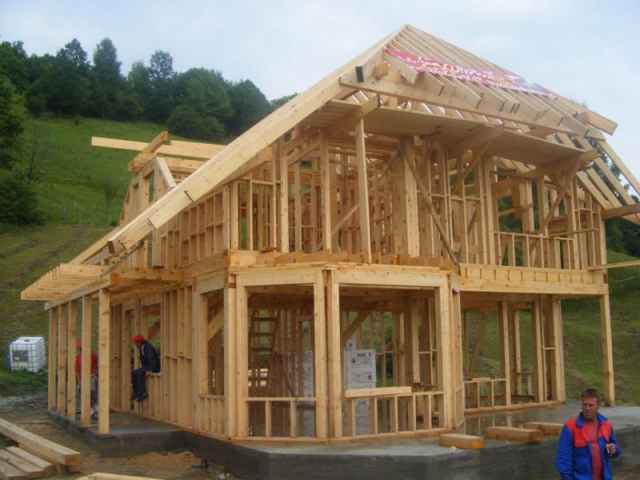 Lagana i veoma jaka gradja, po osobinama slična našem bagremu.
Vreme sušenja 30 do 60 dana u oblom stanju!
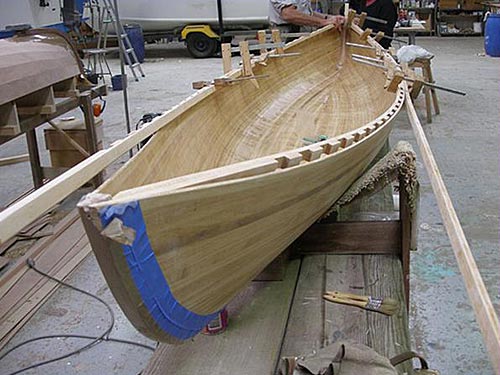 Otpornost na truljenje je čini nezamenjivom u brodogradnji.
Odlično se obradjuje i farba.
16
Paulovnija u industriji nameštaja
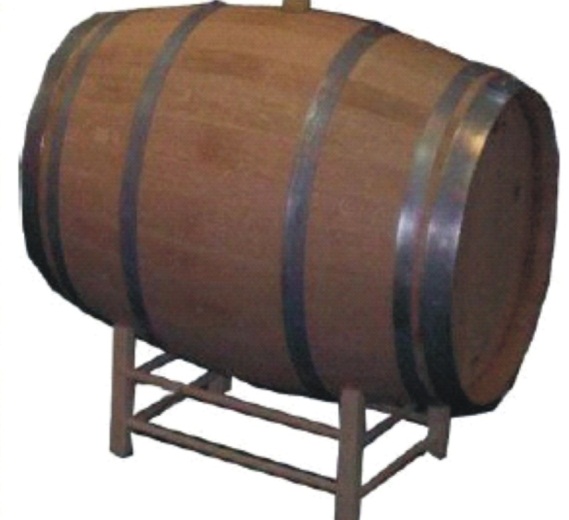 Kvalitet Paulovnije je u ravni oraha. Zbog lake obrade (ne puca, ne uvija), koristi se za izradu nameštaja, buradi, muzičkih instrumenata, igričaka za decu ...
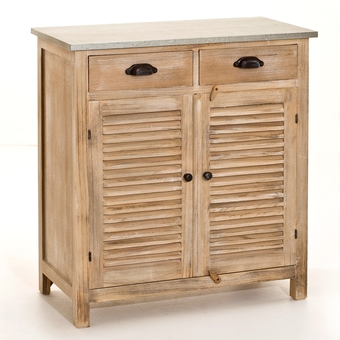 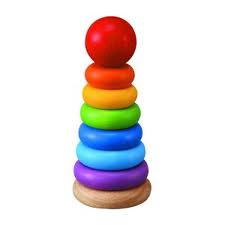 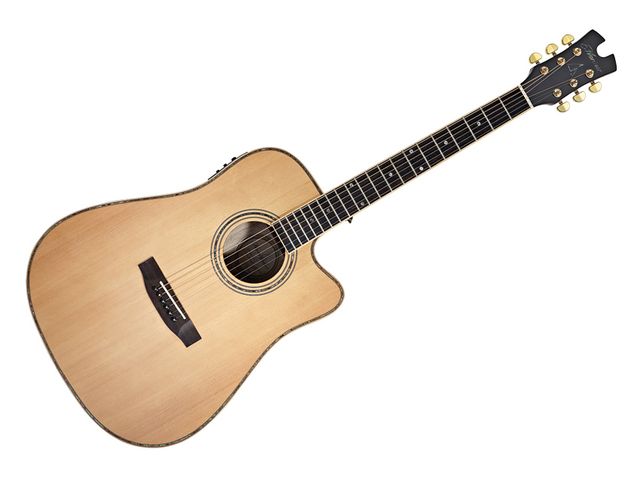 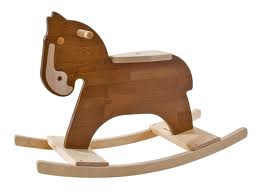 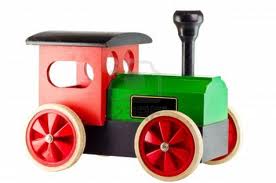 17
Paulovnija u stočarstvuLišće se na jesen balira i koristi u ishrani stoke. Sadrži do 15% azota i dostiže i do 70 cm u prečniku.Odlično je prirodno djubrivo te se upotrebljava u proizvodnji humusa.
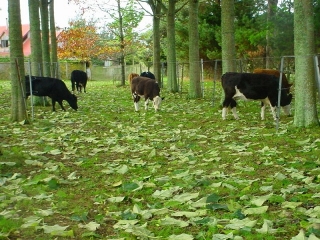 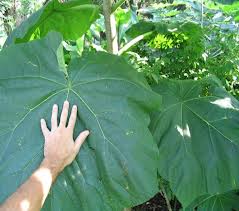 18
Paulovnija u pčelarstvuIzuzetno lep i dekorativan cvet  paulovnije koristi se u hortikulturi za ukrašavanje vrtova. Medonosan je i upotrebljava se u farmakologiji.
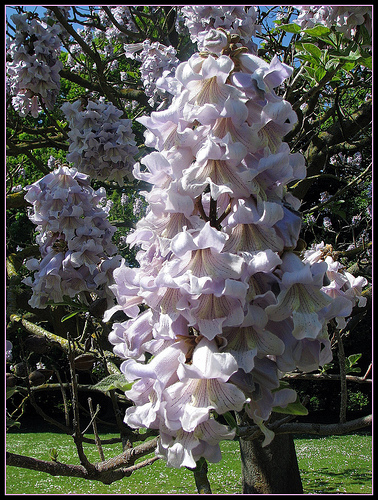 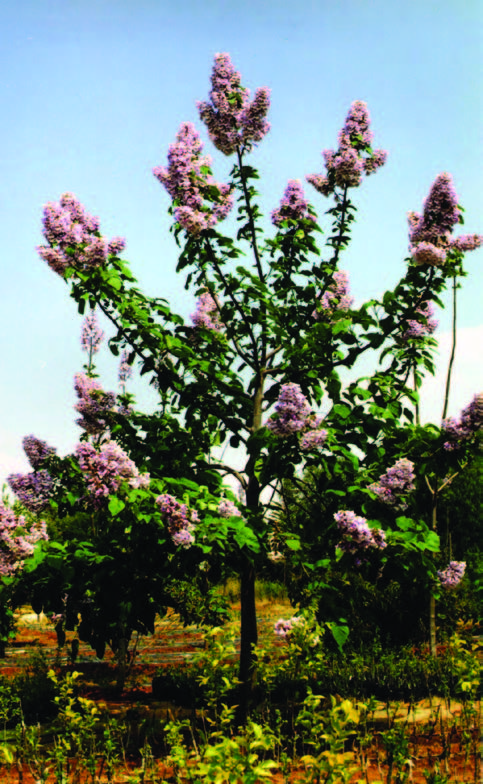 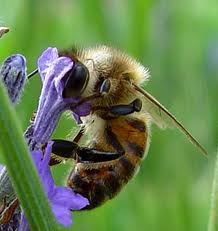 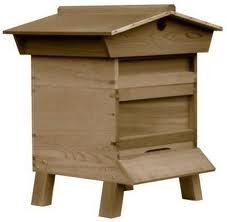 Zbog svojih izolacionih karakteristika Paulovnija se  preporučuje za izradu košnica.
19
Paulovnija kao ogrevEnergetska vrednost:U suvoj materiji drveta paulovnie (13% vlage) 1kg briketa daje 4500 kcal.Topola sadrži 700 kcal, a bilo koje tvrdo drvo do 2600 kcal što uvršćuje energetsku vrednost paulovnije u klasu kvalitetnog uglja.
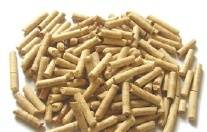 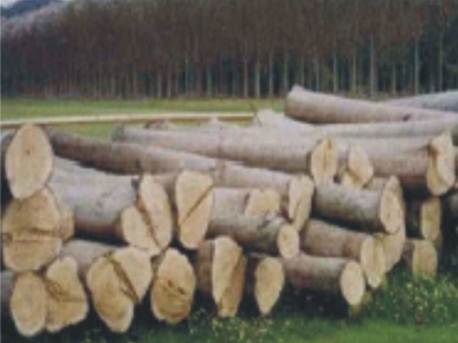 20
Zasadi Paulovnije kao zaštitni pojasevi
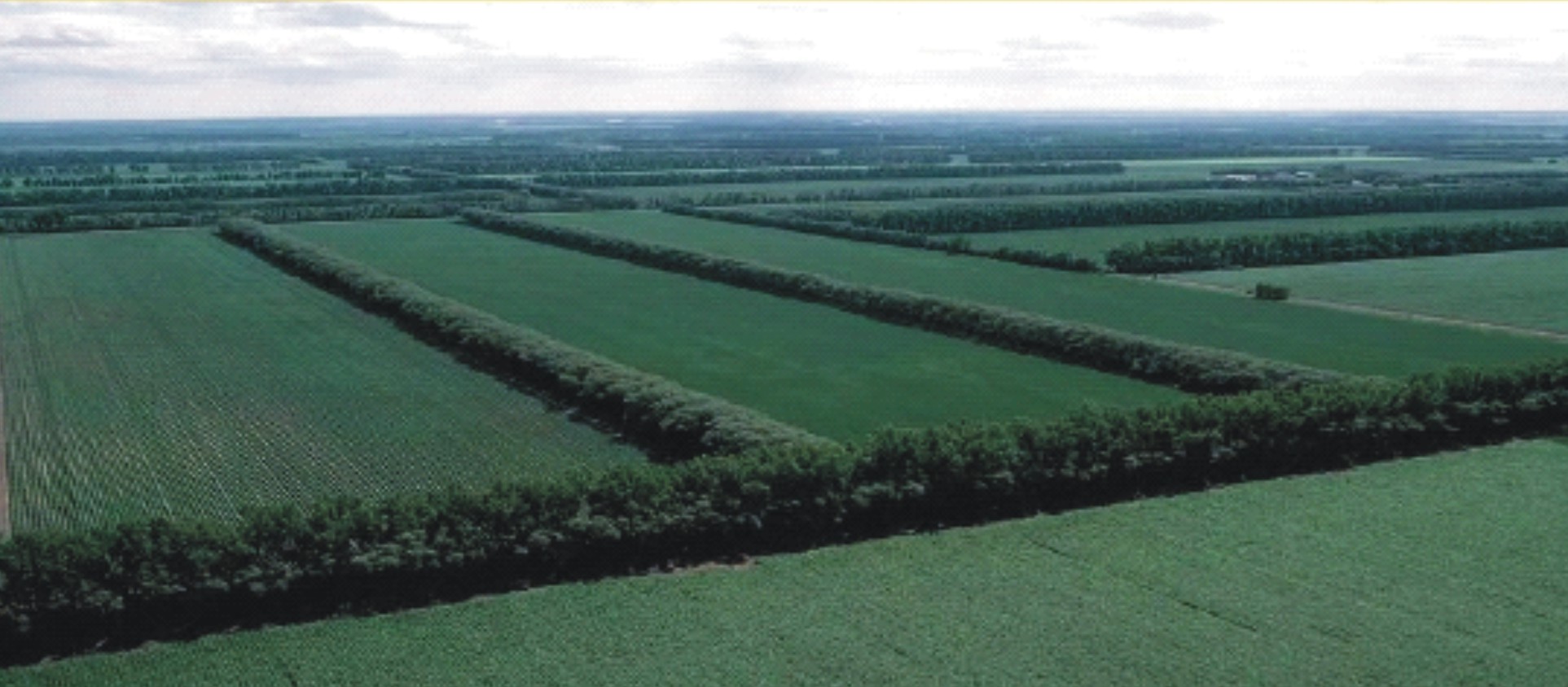 21
Minimalni uslovi zemljišta na kojima se može gajitiPaulovnija  uspeva na gotovo svim tipovima zemljišta, veoma siromašnim, kao što su peščare, pepelišta i ugljenokopovi.Jedino ne trpi zasenu i stajaću vodu.Najvažniji parametri su:
PH				5 - 8,5
Nadmorska visina		do 2000m
Temperatura 			od -29°c do +45°c
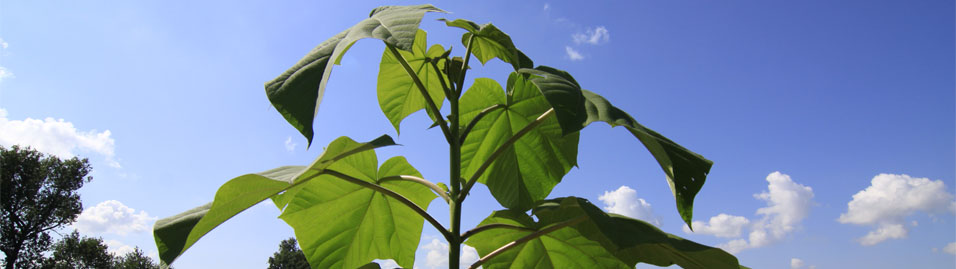 22
Ekološka opravdanost  Veličina lista pretvara Paulovniju u pravu ’’fabriku’’ kiseonika. Ova biljka apsorbuje 10 puta više ugljendioksida od bilo koje drvenaste biljke i proporcionalno toliko oslobađa kiseonika. Biljke stare 4 godine po hektaru godišnje prečiste 6,4 miliona kubnih metara  vazduha, tj. svakog sata oslobode 1,7 kg kiseonika!Kod sagorevanja nema štetnih materija, a zbog svojh izuzetnih osobina  se nalazi na listi KYOTO protokola kao čistač vazduha.
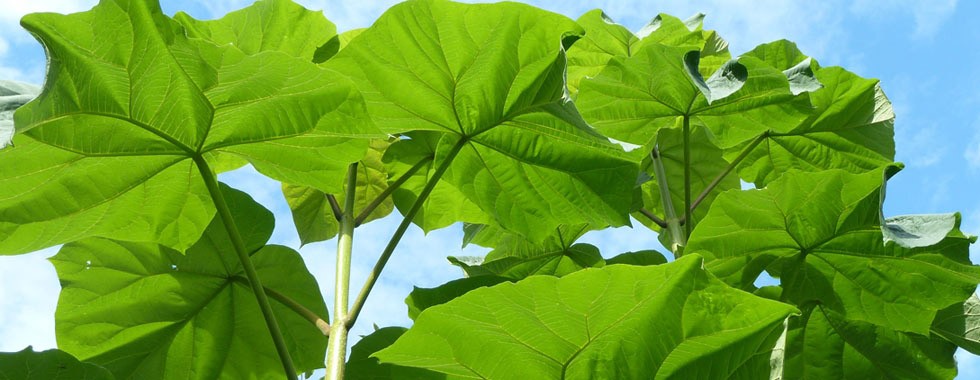 23
Opravdanost investiranja u Paulovniju Elongatu
Kratak period eksploatacije i obnovljivost biljke
Valorizacija zemljišta
Ekološka opravdanost
Prihvatljivo početno ulaganje
Siguran plasman
Višestruka upotrebljivost biljke 
Visoka dobit
Lako održiva eksploatacija
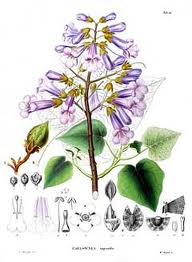 24
Investicioni plan zasada Paulovnije Elongate
varijanta I-a
Površina:                    20 ari
Količina sadnica:      100
Period eksploatacije 10 godina (1 ciklus)
25
varijanta I-b
Površina:                     20 ari
Broj stabala:                100
Period eksploatacije: 10 godina od 2. do 7.ciklusa
26
Investicioni plan zasada Paulovnije Elongate
varijanta II-a
Površina:                   1 hektar
Količina sadnica:      500
Period eksploatacije 10 godina (1 ciklus)
27
varijanta II-b
Površina:                     1 hektar
Broj stabala:                500
Period eksploatacije: 10 godina od 2. do 7.ciklusa
28
Uporedjenje sa oročenom štednjom u evrima
333% /god
325% /god
29
Zašto saditi Paulovniju baš ovde,
baš kod nas i baš sada?
zato što svi mi imamo neku zemlju koja nam stojizato što je ulaganje sasvim prihvatljivo u odnosu na dobitzato što ne zahteva puno truda, nege ni vremenazato što ne zahteva mehanizacijuzato što ćemo dočekati plodove našeg radazato što je prvo mesto, najbolje mestozato što Kinezi nisu ludii ...
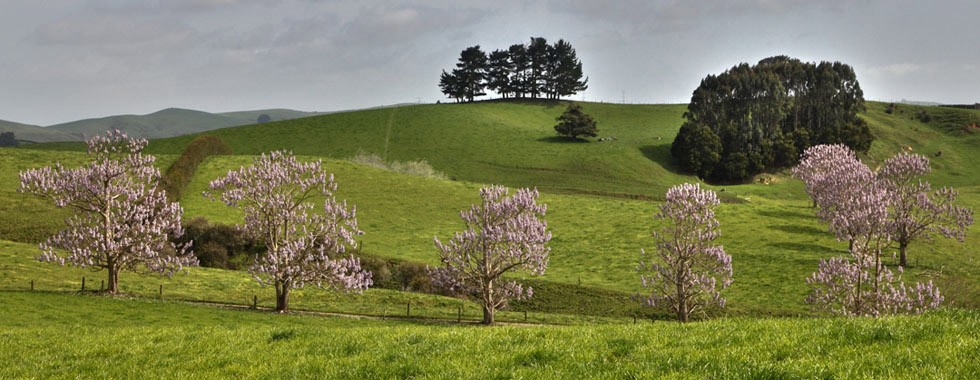 30
... zato što će nas po dobrome upamtiti buduće generacije
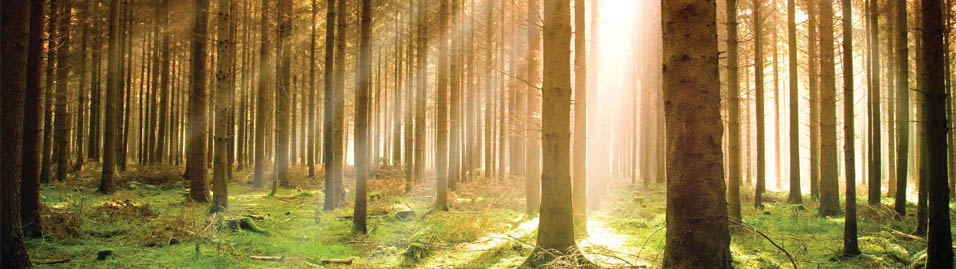 31
Paulownia
drvo budućnosti,
drvo za sve
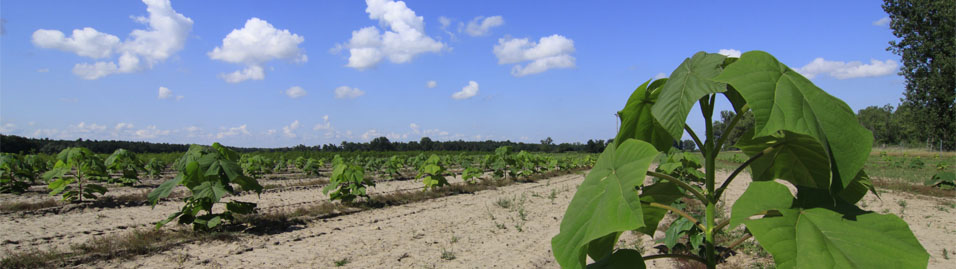 Informacije i rezervacije za sadnju proleće 2014.
Željko Spasojević
+381 64 2501045
paulowniarasad@gmail.com
32